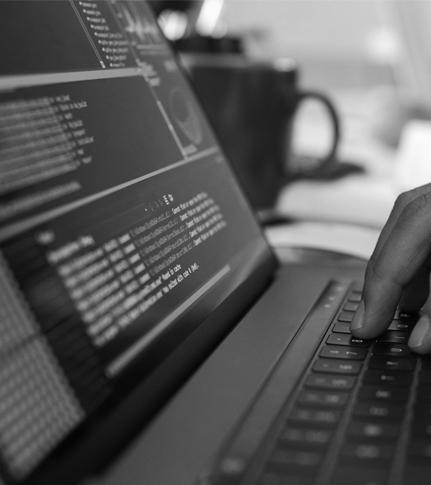 Especialidad Programación
Módulo Programación orientada a objetos
Clases y objetos
Programación orientada a objetos
Extraído y modificado de MIT Open Courseware
[Speaker Notes: Bienvenida al módulo de programación orientada a objetos, con la primera temática de “Clases y objetos”.]
IDENTIFICAR Y 
CONSTRUIR CLASES 
Y OBJETOS EN POO
[Speaker Notes: Evidencia los objetivos de esta actividad.]
REPASO DE PROGRAMACIÓNESTRUCTURADA
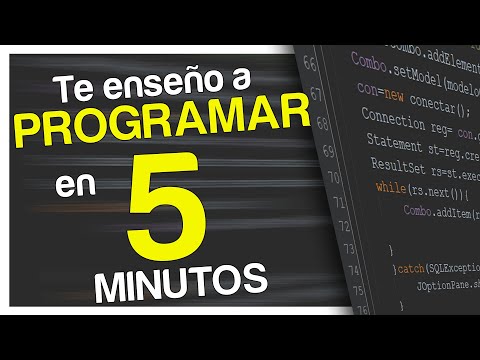 [Speaker Notes: Repasa los contenidos anteriores del módulo “Programación y base de datos”. Activa el aprendizaje con el video de la diapositiva.]
DESAFÍO 0: DIVISAS
[Speaker Notes: Presenta el desafío 0 de la actividad. Desafío 0 porque es diagnóstico a los contenidos que se verán a posteriori.]
DIVISASREQUERIMIENTOS
Deberás realizar un programa que pida un valor en pesos chilenos y entregar la opción para convertirlo en:


Dólares americanos
Yuanes
Euros
Pesos Argentinos
Yenes
El resultado deberá ser entregado después de escoger la divisa a convertir.
BONUS 1: Agregar más divisas. 
BONUS 2: Escoger la divisa inicial y a qué divisa se desea convertir (por ejemplo, tengo 1000 yenes y se desea obtener dólares americanos).
[Speaker Notes: Presenta los requerimientos de la actividad.]
DIVISASENTREGABLE
Deberás subir tu código fuente + README.txt en Github, detallando:
La solución propuesta del programa realizado.
Un paso a paso del programa para que funcione correctamente.
Fecha de entrega: 
XX/XX/XXXX hasta las 23:59 hrs.
[Speaker Notes: Presenta las condiciones del entregable.]
DIVISASCONSIDERACIONES
Buena documentación de código fuente a través de comentarios.

Realizar commit en Github por cada funcionalidad o ajuste realizado.
¡Evitar subir el trabajo 
a Github de una vez!
[Speaker Notes: Presenta las consideraciones, recalcando la importancia de hacer “commit” por cada funcionalidad o ajuste realizado al proyecto.]
DIVISASDISCUSIÓN
¡Comparte tus soluciones!
[Speaker Notes: Generar un espacio de conversación sobre como abordaron el problema, cuál fue la funcionalidad más compleja de hacer y que camino realizaron para cumplir el objetivo.]
INTRODUCCIÓN 
A LA POO
[Speaker Notes: Una vez realizada la evaluación diagnóstica da comienzo al contenido de la actividad.]
INTRODUCCIÓNA LA POO
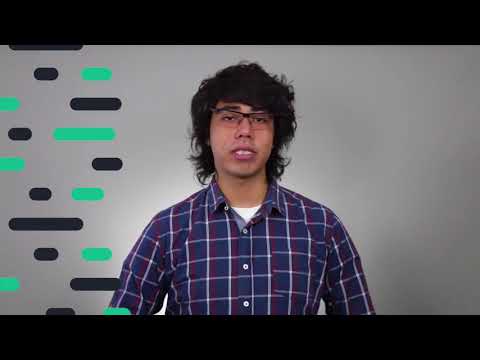 [Speaker Notes: Activa el aprendizaje con un video que explica brevemente la POO.]
PARADIGMA DE PROGRAMACIÓN
Respecto a la programación orientada a objetos (POO), esta tiene como objetivo el desarrollo computacional a través de la interrelación de una colección de objetos que trabajan conjuntamente para resolver un problema.
Hace referencia a una manera o estilo de programación de software. Existen diversas maneras de diseñar un lenguaje de programación y varios modos de trabajar para obtener los resultados que necesitan los programadores.
[Speaker Notes: Introduce el concepto de paradigma de programación y la definición de programación orientada a objetos.]
REPRESENTAREL MUNDO REAL
AUTO
Un objeto es un conjunto de atributos y métodos relacionados entre sí. Es algo tangible y juega un papel clave en el dominio del problema de programación.
[Speaker Notes: Introduce el concepto de objeto y ejemplifica a través de un diagrama.]
LOS OBJETOSSE AGRUPAN
AUTO
Primitivos: int, double, char, etc.
Objetos: String, arreglos, etc.
[Speaker Notes: Le asigna un tipo de dato a las características del objeto.]
¿Por qué usar clases?
¿Y si usamos solo datos primitivos?
// Auto Bolbo*
String marcaBolbo;
String modeloBolbo;
int añoBolbo;
// Auto Bolbo2*
String marcaBolbo2;
String modeloBolbo2;
int añoBolbo2;
// Auto Masda*
String marcaMasda;
String modeloMasda;
int añoMasda;
¿ Bolbo2 ? ¯\_(ツ)_/¯
¡Imagínense 500 autos y que 100 de ellos sean Masda*!
*Estas referencias se plantearon de este modo para no infringir la normativa que regula la propiedad intelectual y los derechos de autor.
[Speaker Notes: Presenta el problema de programar según el paradigma estructurado.]
¿Por qué usamos clases?
Marca
Modelo
Año
...
Una clase es un modelo o molde de varios objetos del mismo tipo. Es una plantilla que define variables y métodos comunes para todos los objetos de cierto tipo.
Auto1
[Speaker Notes: Evidencia la definición de clase y cómo este paradigma mejora la legibilidad del código.]
¿Por qué usamos clases?
Marca
Modelo
Año
...
Marca
Modelo
Año
...
Marca
Modelo
Año
...
Marca
Modelo
Año
...
Auto4
Auto2
Auto3
Auto1
...y muchos más!
[Speaker Notes: La posibilidad de crear muchos objetos usando la misma definición de variables, empaquetadas en objetos de la misma clase.]
¿Por qué usamos clases?
Marca
Modelo
Año
...
Marca
Modelo
Año
...
Marca
Modelo
Año
...
Marca
Modelo
Año
...
Auto4
Auto2
Auto3
Auto1
AUTOMOTORA
[Speaker Notes: Permitiendo incluso escalar hacia un proyecto de mayor envergadura. ¿Qué atributos podría tener la automotora?]
¿Por qué usamos clases?
Marca
Modelo
Año
...
Nombre
Rut
...
Auto [ ]
Vendedor [ ]
AUTOMOTORA
[Speaker Notes: Para mayor legibilidad, se crean arreglos de objetos que es una etapa posterior en el proceso de construcción de aprendizaje.]
DEFINIENDOUNA CLASE
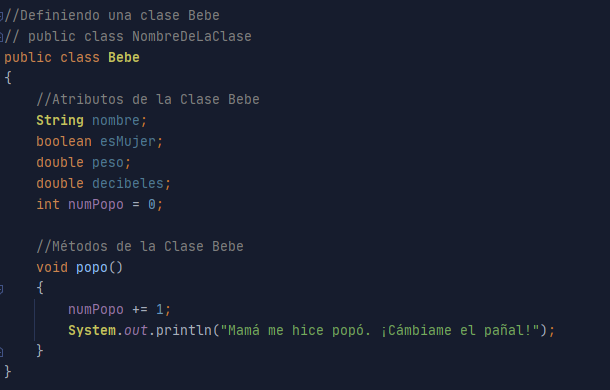 [Speaker Notes: Presenta el concepto de definición de una clase, haciendo hincapié en la sintáxis.]
INSTANCIANDOUNA CLASE
Ya definida la clase, es posible crear objetos a partir de esta ¡como si fuera un molde! Esa parte del proceso se llama instanciar la clase. Cada uno de los objetos o instancias, tienen su propia copia de los atributos y métodos, por lo tanto la asignación de valores es totalmente independiente de las demás.
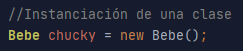 [Speaker Notes: Explica el proceso de instanciar o crear objetos.]
DECLARANDOUN BEBÉ
public class Bebe {




}
Atributos
Métodos
[Speaker Notes: A grandes rasgos esta es la estructura al momento de declarar una clase, en este caso de nombre Bebe.]
DIAGRAMADE LA CLASE
BEBÉ
+nombre: String
+esMujer: Boolean
+peso: Double
+decibeles: Double
+numPopo: Int
+popo(): Void
[Speaker Notes: Presenta un diagrama que ejemplifica lo realizado en la PPT 19.]
BUENASPRÁCTICAS
1. Las clases siempre comienzan con Mayúsculas (Bebe, Auto, Enemigo…) y no llevan tilde.

Si contiene más de una palabra, cada una de ellas comienza con mayúscula (Ejemplo: StringBuffer, Perro, Cuenta).

2. 1 Clase = 1 archivo (Bebe.java, Auto.java, Enemigo.Java)
[Speaker Notes: Evidencia buenas prácticas de programación orientada a objetos.]
DESAFÍO 1: ABSTRACCIÓN – CREANDO CLASES
[Speaker Notes: Introduce el primer desafío de la programación orientada a objetos.]
ABSTRACCIÓNOBSERVA A TU ALREDEDOR
¿Qué objetos reconoces?
¿Cuáles son sus características?
¿Cuáles son sus acciones?
¿De qué manera influye el contexto en la definición de las características y acciones?
Código
Menti
[Speaker Notes: El objetivo de esta actividad es lograr que identifiquen objetos en su entorno y detallen sus características y acciones. Usando MENTI, deberán crear una sesión incorporando las preguntas que se detallan en la diapositiva. El docente debe crear una sesión en mentimeter.com y reemplazar el link de la sesión en el hipervínculo “Menti”.]
ABSTRACCIÓNCREANDO CLASES
Nombra 2 CLASES que debería tener el programa.
Nombra 2 ATRIBUTOS que debería tener cada clase.
Has sido contratado por un hotel para perros para crear un programa que gestione las reservas de habitaciones.
[Speaker Notes: La segunda actividad invita a tener mayor autonomía del problema.]
ABSTRACCIÓNDISCUSIÓN
¡Comparte tus resultados!
[Speaker Notes: Invita a una discusión de los resultados]
DESAFÍO 2: Videojuego
[Speaker Notes: El desafío 2 incluye gamificación, incorporando roles y narrativa para envolver a los estudiantes en una problemática más real.]
VIDEOJUEGOESCOGE TU ROL
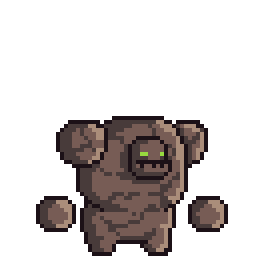 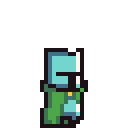 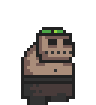 HERALDO
MERCANTE
GUARDIÁN
[Speaker Notes: Organizar grupos de 3 personas (2 min). Cada integrante deberá escoger un rol de los presentados en esta diapositiva.
Detallar las características de los siguientes roles
- Guardián: Encargado del cumplimiento de las etapas de la actividad.
- Heraldo: Presenta la solución del equipo.
- Mercante: Encargado de intercambiar información con otros grupos (recuerda que eres un negociador, y tienes que entregar información valiosa si deseas recibir lo que necesitas).]
VIDEOJUEGOREQUERIMIENTOS
Escoger uno e identificar al menos tres objetos, incluyendo sus características y mecánicas (comportamiento).
Crear al menos tres clases, declarando sus atributos y métodos.
Cada método deberá incluir un print(‘acción x’) o un comentario con la acción que desarrolla.
Cada grupo es un equipo de desarrollo de videojuegos INDIE y están por desarrollar el próximo gran lanzamiento en internet, para ello necesitarán:
¿Qué acción le agregarías al juego? ¿Cómo esa acción se traduce en el lenguaje de programación a objetos?
Bonus: entregar pseudocódigo de métodos.
Existen tutoriales para esos juegos ¡Investiga!
VIDEOJUEGOESCOGE TU JUEGO
BIRD
HEXAGON
SOKOBAN
[Speaker Notes: Invita a escoger un juego.]
public class Enemigo
 {
	//atributos
	int vida;
	int daño;
	float fuerzaSalto;
	float velocidad;	
	
	//Métodos
	void salto() 
{
//El Enemigo salta usando el atributo fuerza salto
}
	void ataque()
{
//El enemigo realiza un ataque utilizando el atributo daño
}
}
VIDEOJUEGO¡PROGRAMA TU JUEGO!
[Speaker Notes: Presenta un ejemplo de una clase Enemigo para un videojuego. Invita a los estudiantes a reconocer las características del juego escogido, para transformarlo en código.]
VIDEOJUEGOFECHA DE LANZAMIENTO
Exposición de clases, atributos y métodos identificados.

Exposición de mejora al juego analizado.
[Speaker Notes: Detalla las condiciones de la exposición.]
VIDEOJUEGOENTREGABLE
Cada equipo deberá subir su código fuente + README.txt en Github detallando:
La solución propuesta del programa realizado.
Un paso a paso del programa para que funcione correctamente.
Fecha de entrega: 
XX/XX/XXXX hasta las 23:59 hrs.
[Speaker Notes: Detalla las condiciones del entregable.]
VIDEOJUEGOCONSIDERACIONES
Buena documentación de código fuente a través de comentarios.

Realizar commit en Github por cada funcionalidad o ajuste realizado.
¡Evitar subir el trabajo 
a Github de una vez!
[Speaker Notes: Detalla las consideraciones para un buen trabajo colaborativo.]
CIERRE
[Speaker Notes: Retroalimenta, responde preguntas y presenta ejemplos clarificadores del contenido.]
Feedback
¡Recuerda ingresar al Discord “Programación TP” 
para resolver dudas y compartir ideas!
¿Preguntas?

Siéntete libre de compartir ideas y opiniones ⊂(◉‿◉)つ
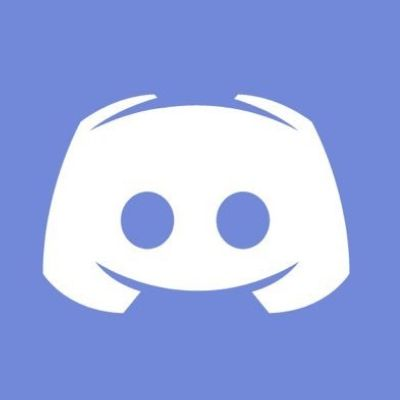 https://discord.gg/HVnpa3t
[Speaker Notes: Invita a participar del Discord de Programación TP.]